Credit Exposure Update
Spoorthy Papudesi
Credit Work Group
ERCOT Public
August 21, 2019
Monthly Highlights Jun 2019- Jul 2019
Market-wide average TPE increased from $372.7million to $495.01 million
The increase in TPE is due to higher average Load in July compared to June as well as higher Forward Adjustment Factors
Discretionary Collateral is defined as Secured Collateral in excess of TPE,CRR Locked ACL and DAM Exposure.
Average Discretionary Collateral increased from $ 1,164.9 million to $1,219.8 million 
The increase in Discretionary Collateral is largely due to increase in Secured Collateral 
The increase in Secured Collateral more than offsets the increase in TPE and CRR Locked ACL
Number of active Counter-Parties decreased from 243 to 238
No unusual collateral call activity
2
Settlement Invoice Charges/TPE Jun 2019- Jul 2019
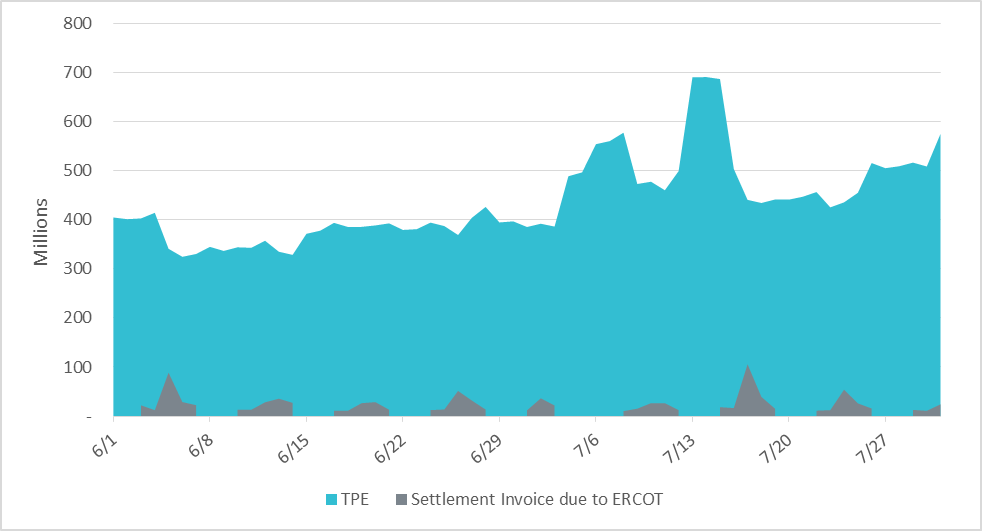 3
Available Credit by Type Compared to Total Potential Exposure (TPE)
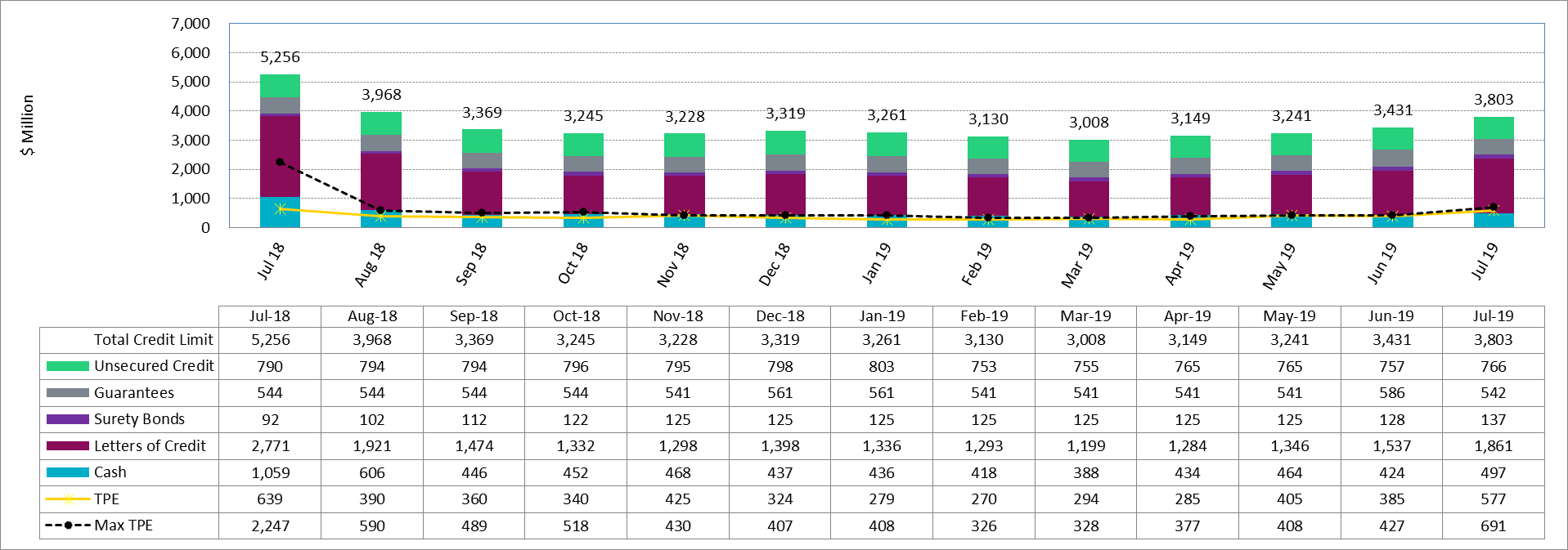 *Numbers are as of month end except for Max TPE
4
Discretionary Collateral Jun 2019- Jun 2019
At a Counter-Party level, no unusual changes were noted
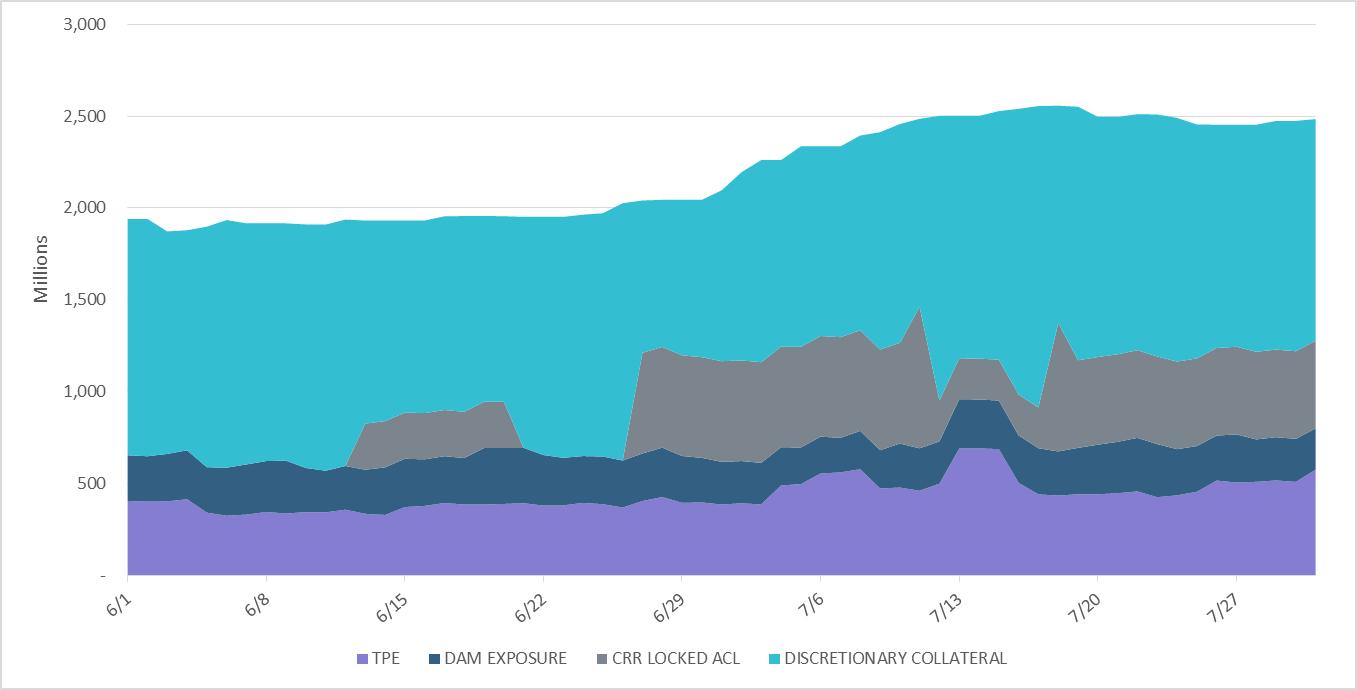 Note: Discretionary collateral doesn’t include Unsecured Credit Limit or parent guarantees
5
TPE and Discretionary Collateral by Market Segment- Jul 2019
Load and Generation entities accounted for the largest portion of discretionary collateral
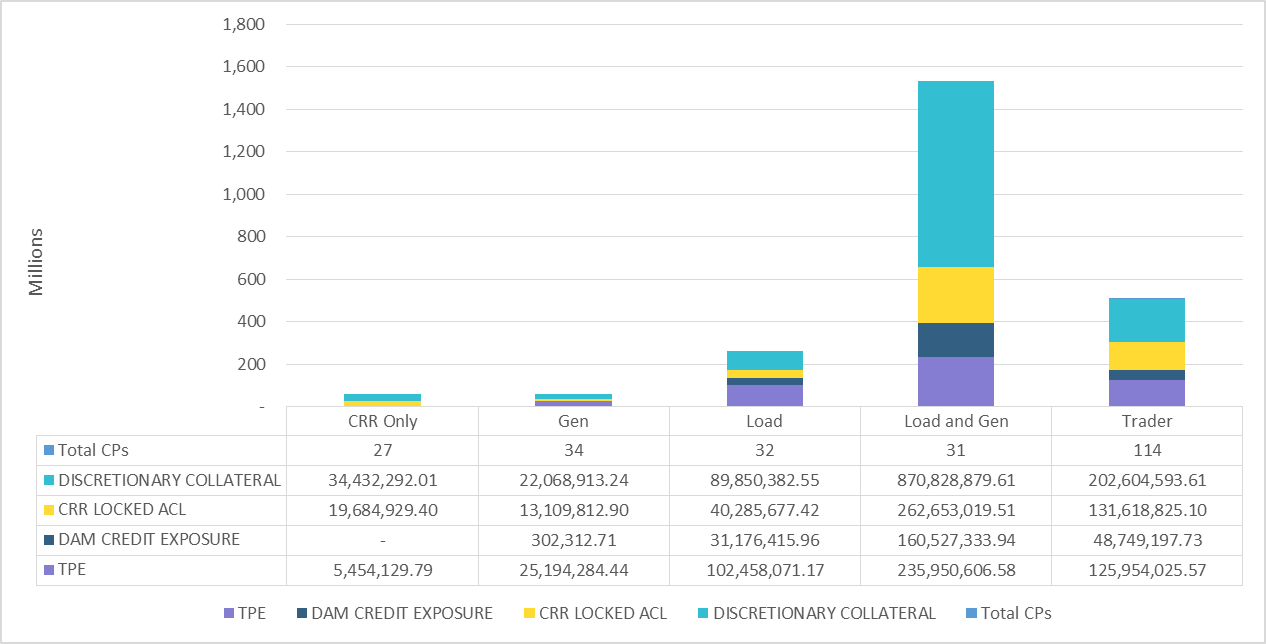 6
Secured Collateral distribution/ TPE- Jul 2019
Posting of discretionary collateral is relatively concentrated.
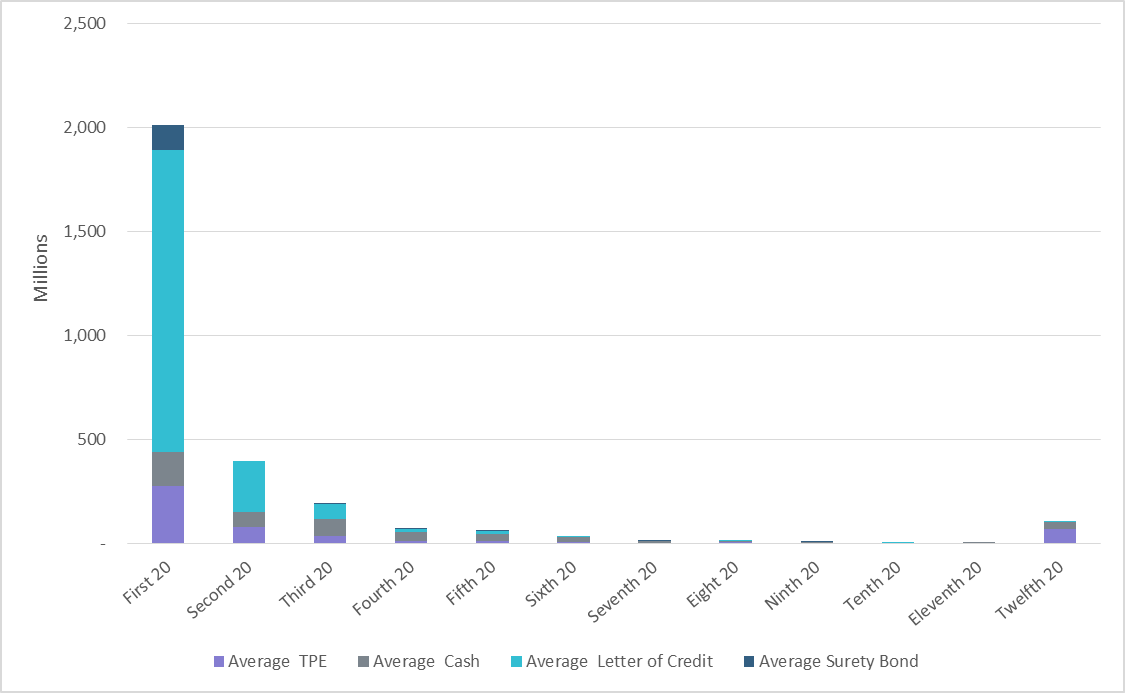 Secured Collateral: Letter of Credit, Surety Bond or Cash
7
Secured Collateral and Unsecured Credit Limit (UCL) distribution/ TPE- Jul 2019
TPE in the last bucket is mostly covered by Guarantees and UCL
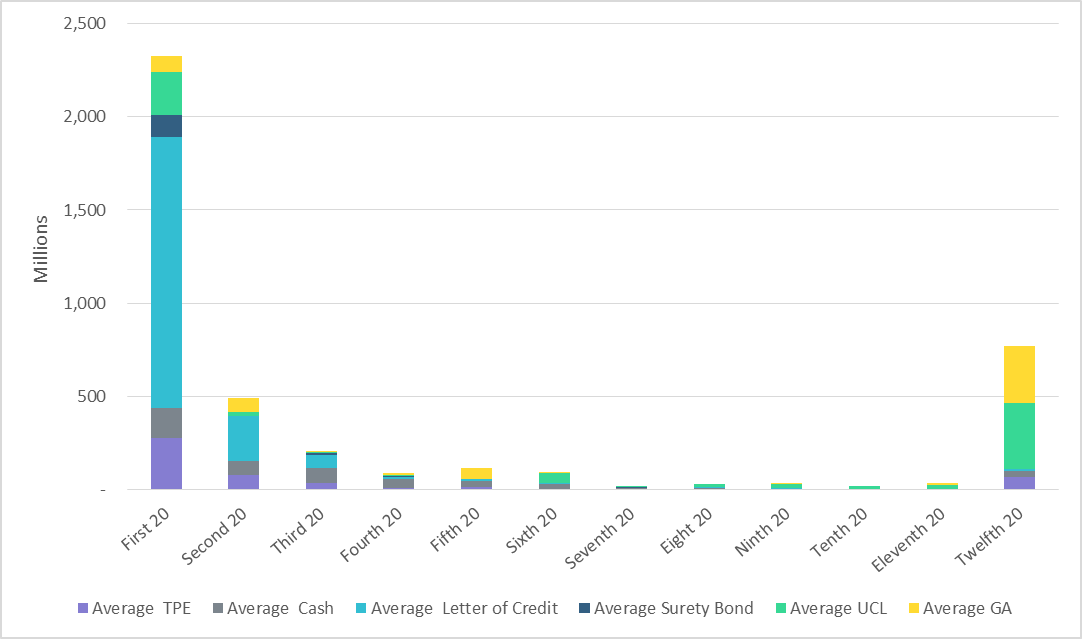 8
TPE and Forward Adjustment Factors Jun 2019- Aug 2019
TPE moved in conjunction with forward adjustment factors
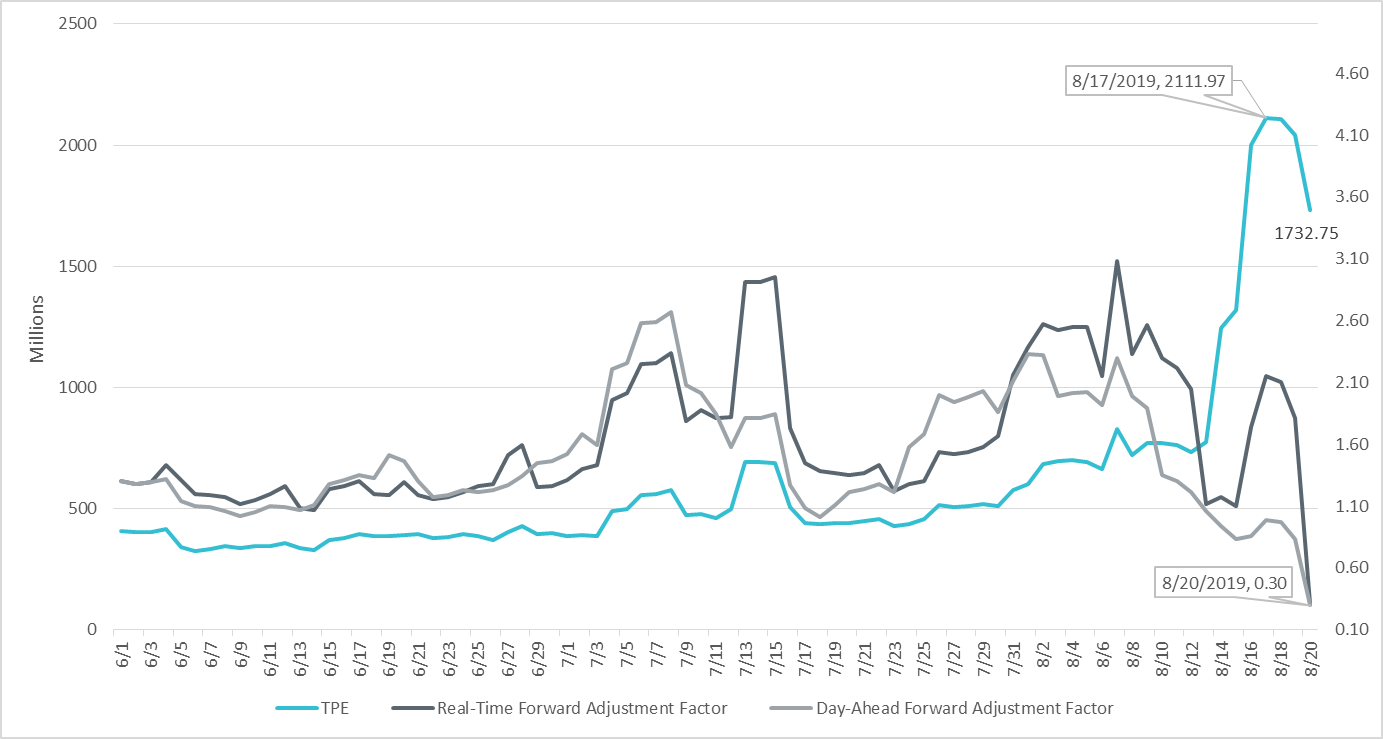 The Real-Time (RFAF) and Day-Ahead (DFAF) forward adjustment factors capture the ratio of forward ERCOT North prices to actual prices.
9
Appendix
10
Summary of Distribution by Market Segment
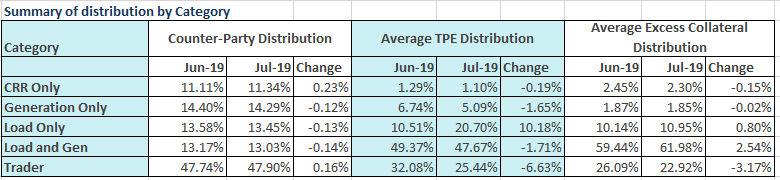 11
Summary of Distribution by Rating Group
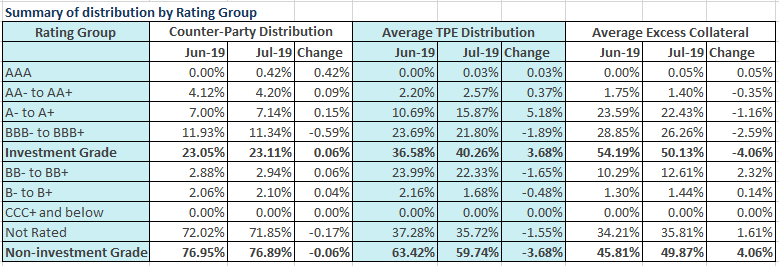 12
Distribution of TPE by Rating and Category
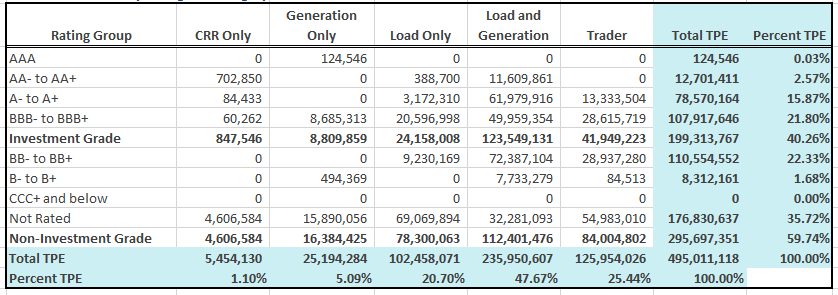 13
Distribution of Excess Collateral by Rating and Category
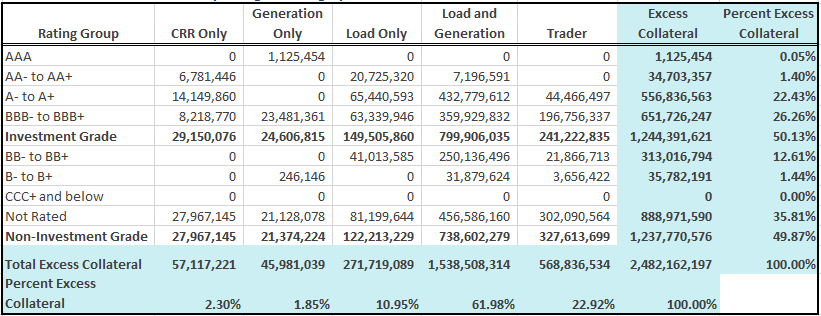 Note: Excess collateral doesn’t include Unsecured Credit Limit
14
Bottom Quintile Distribution of Excess Collateral by Rating and Category
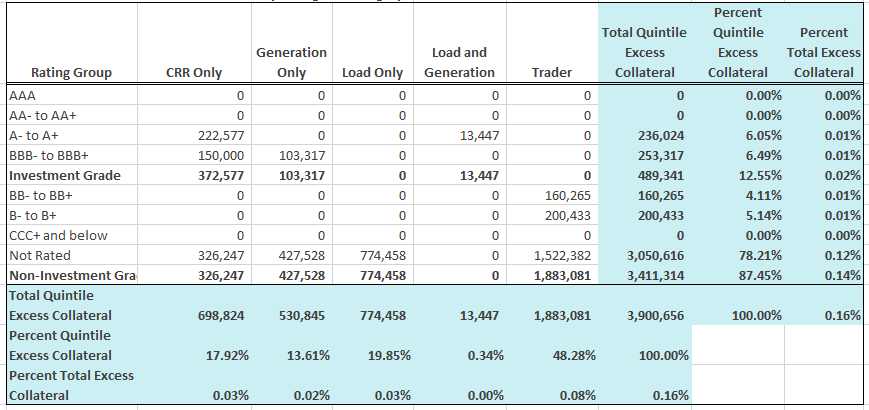 15
Bottom Quintile Distribution of Average TPE by Rating and Category
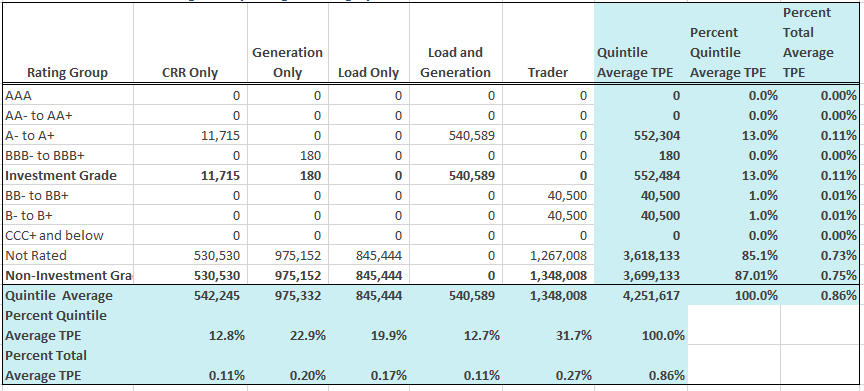 16
Questions
17